Экваториальные леса Южной Америки
Пушников Никита, 7 класс
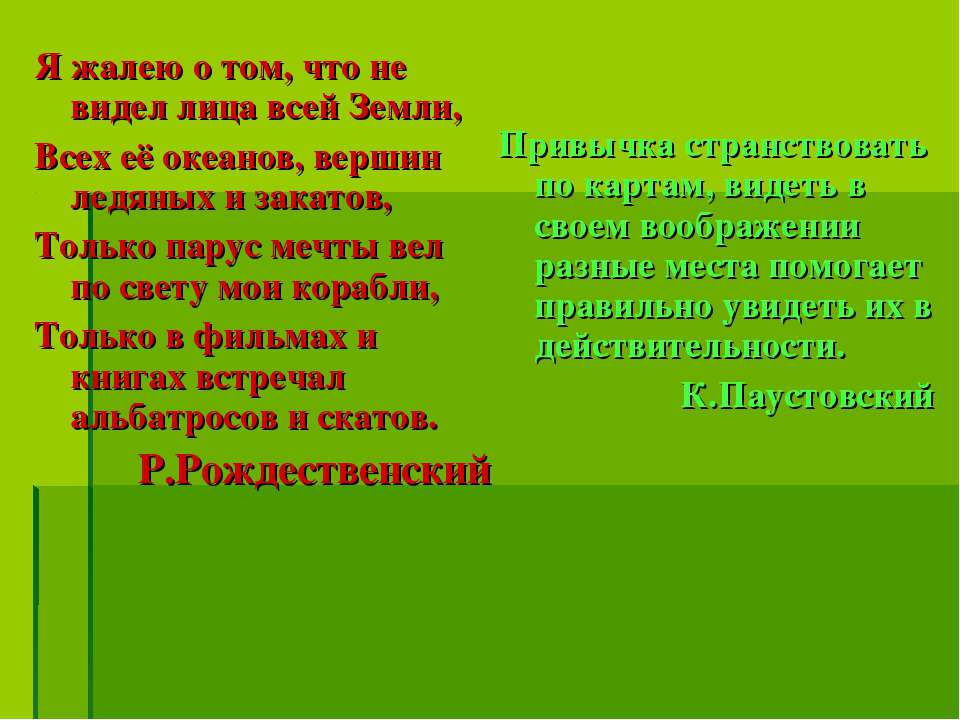 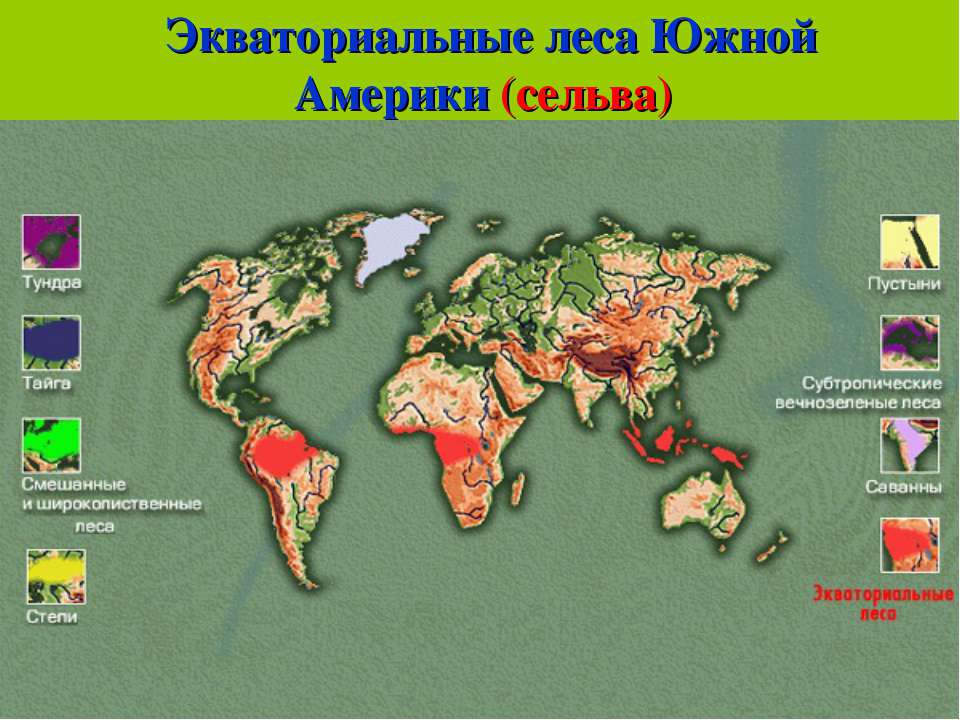 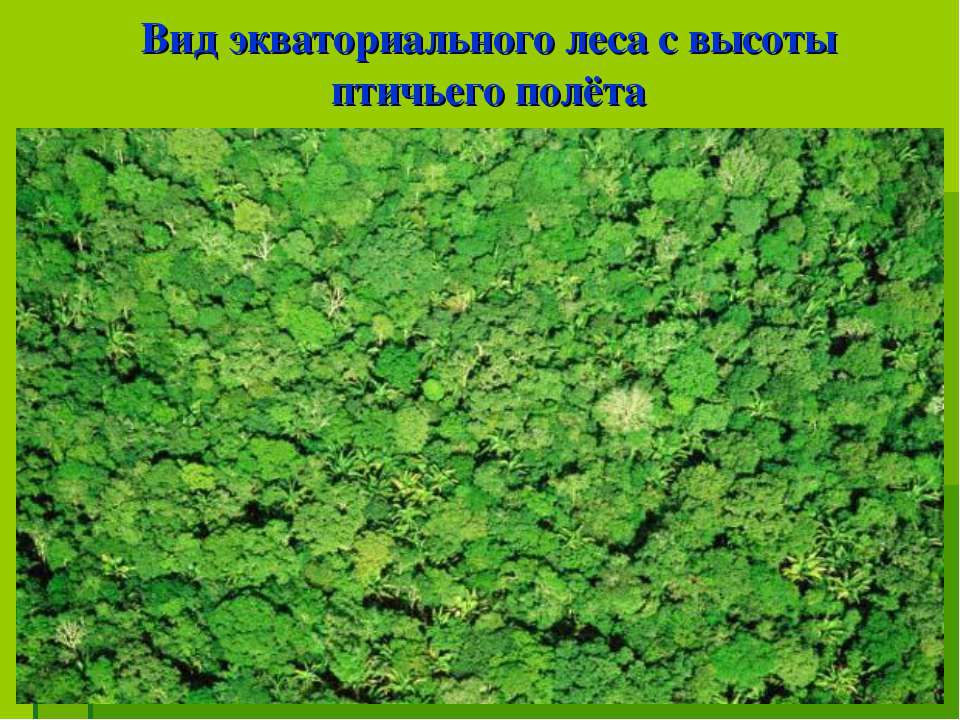 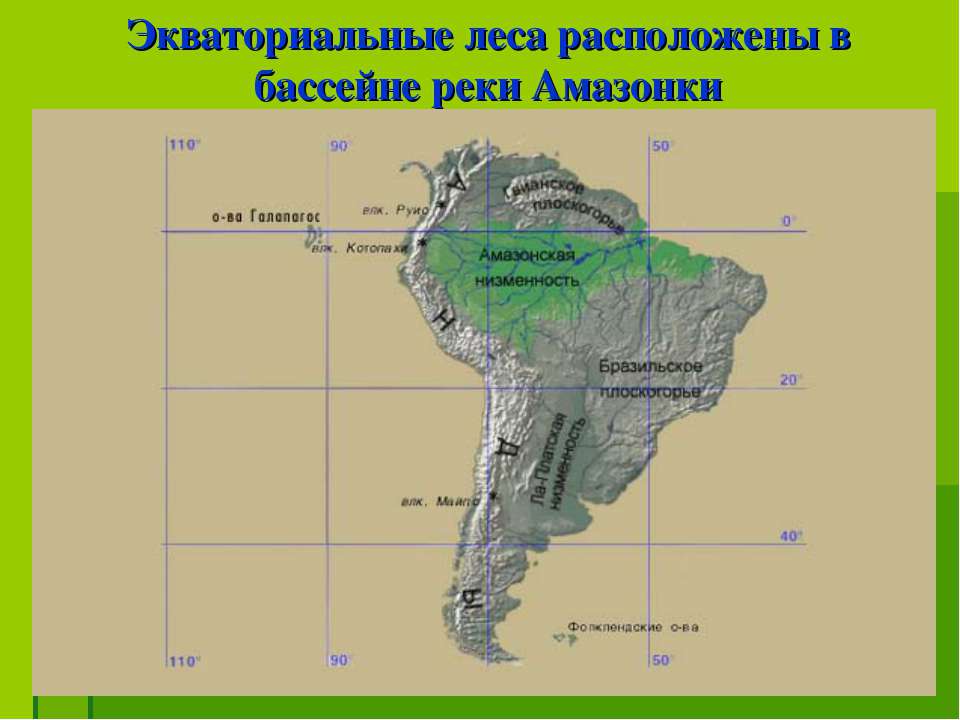 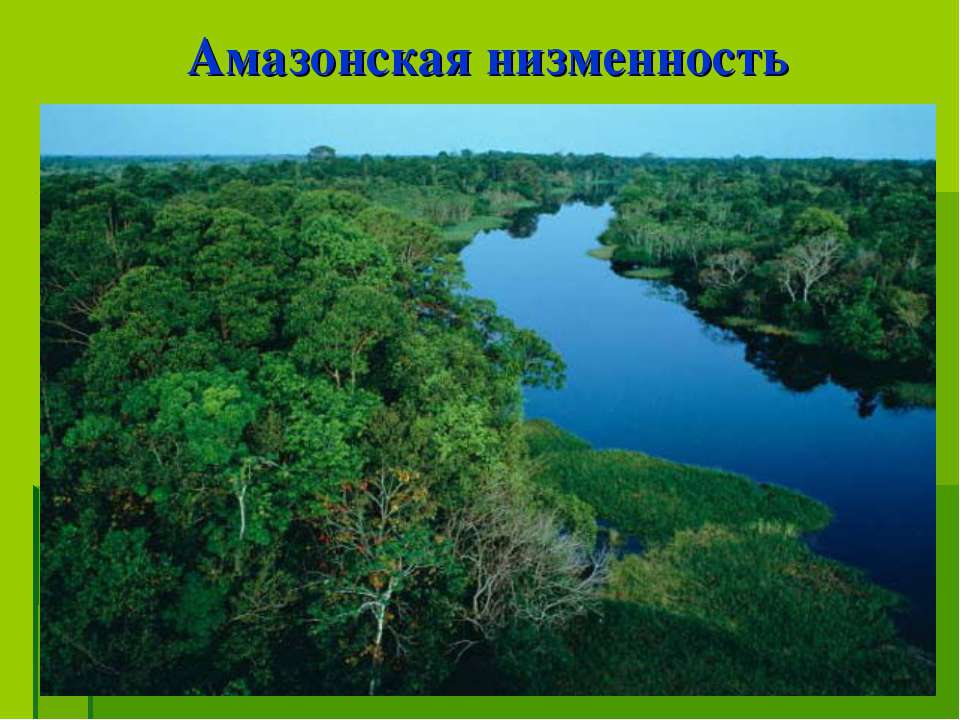 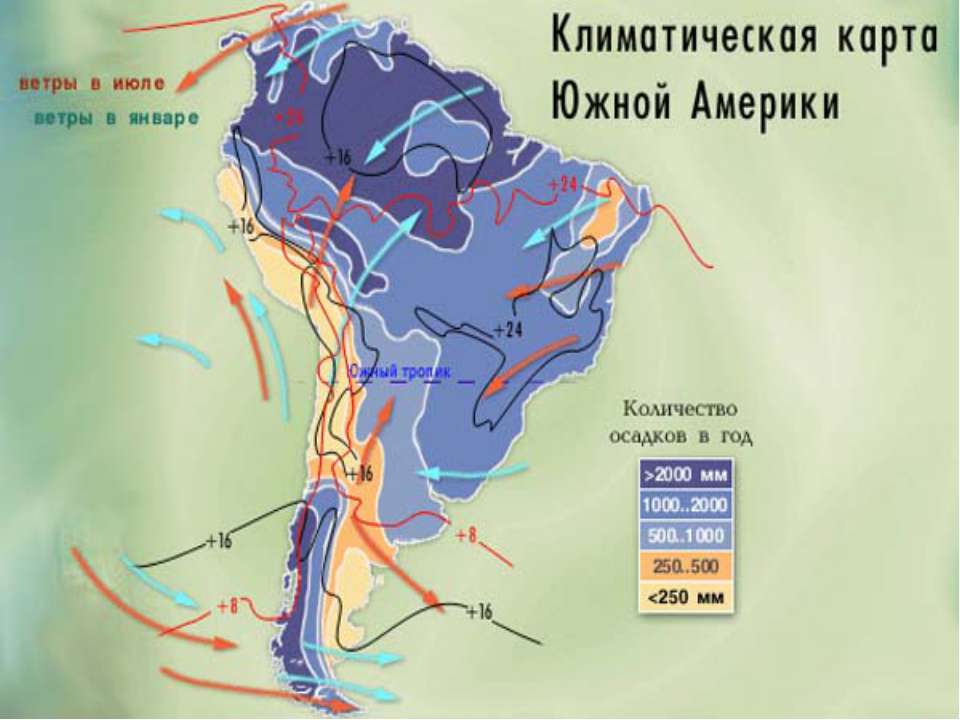 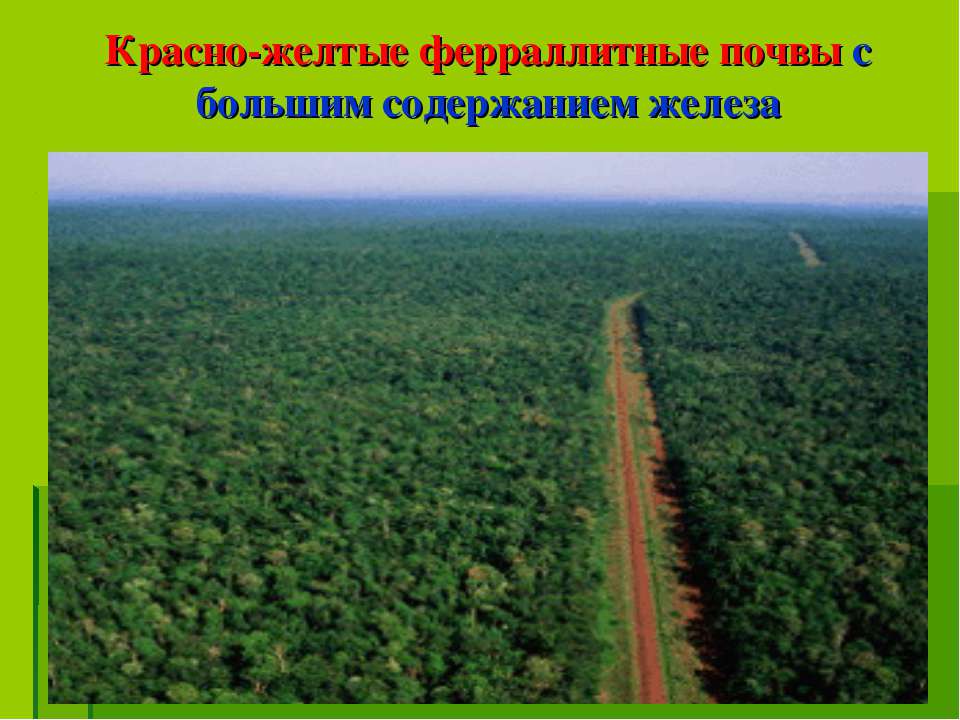 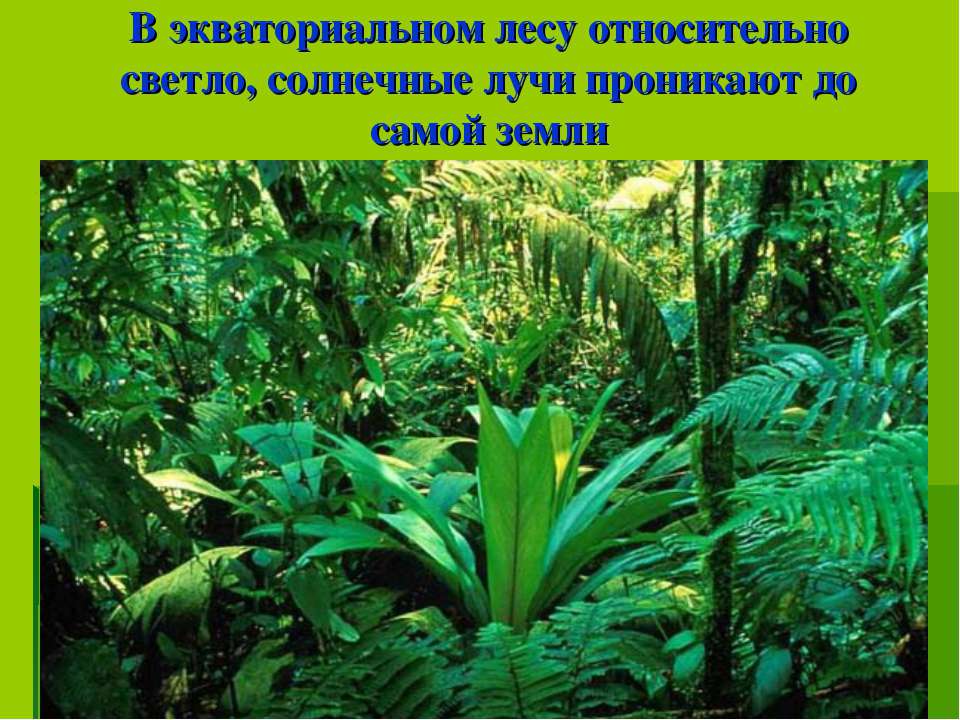 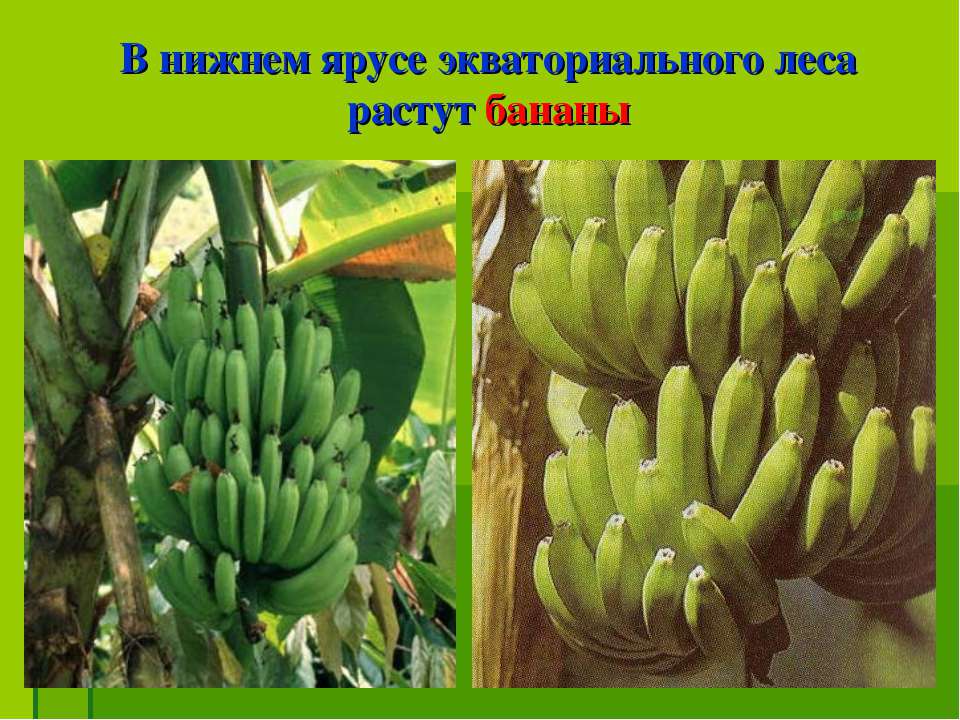 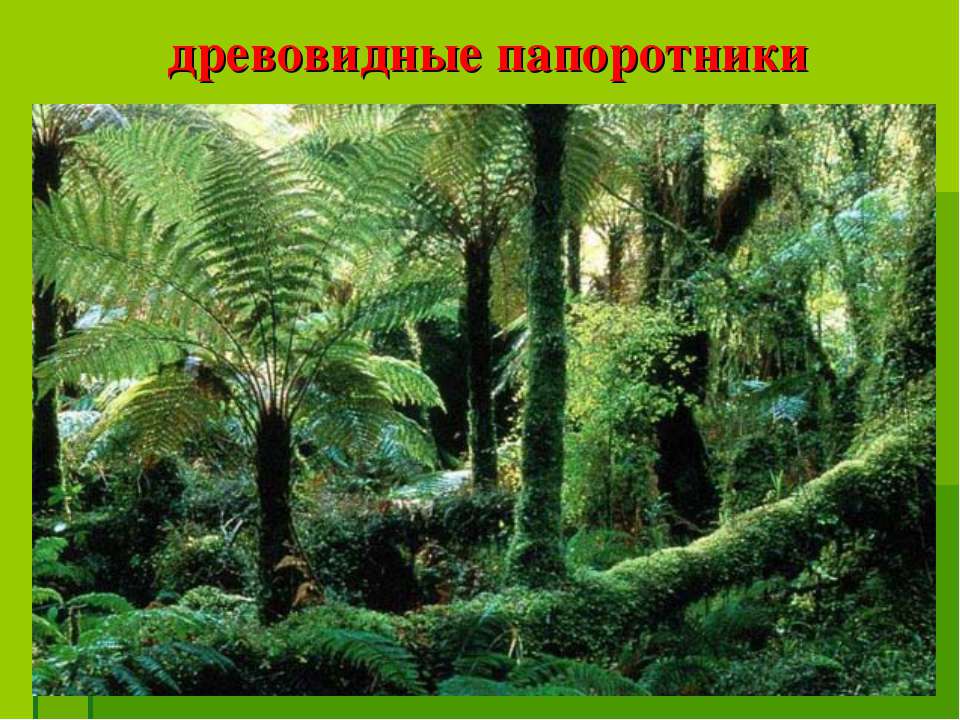 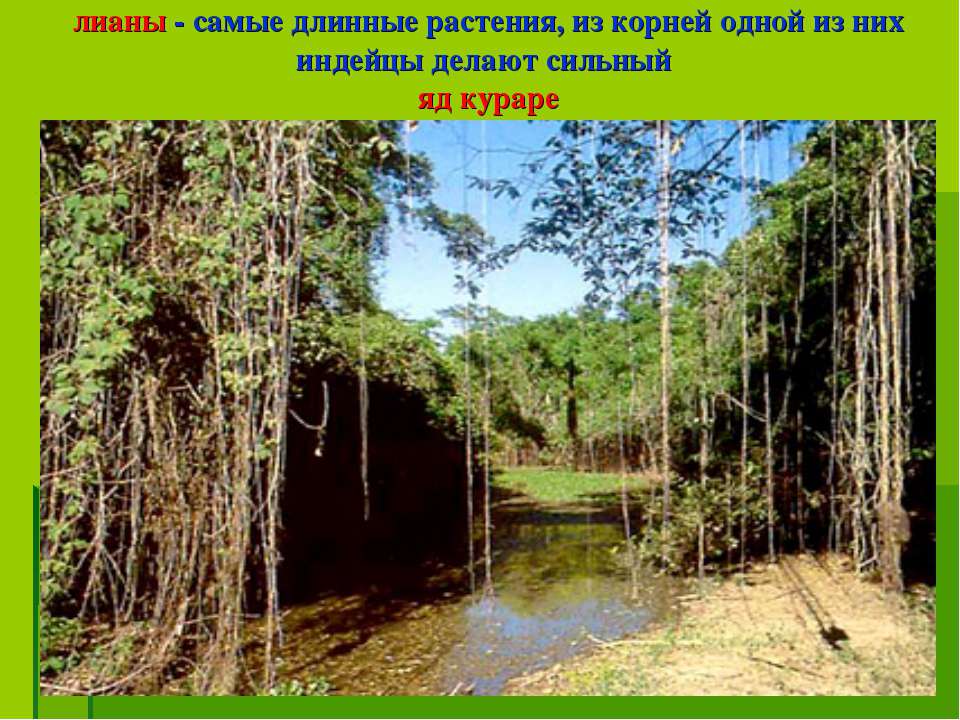 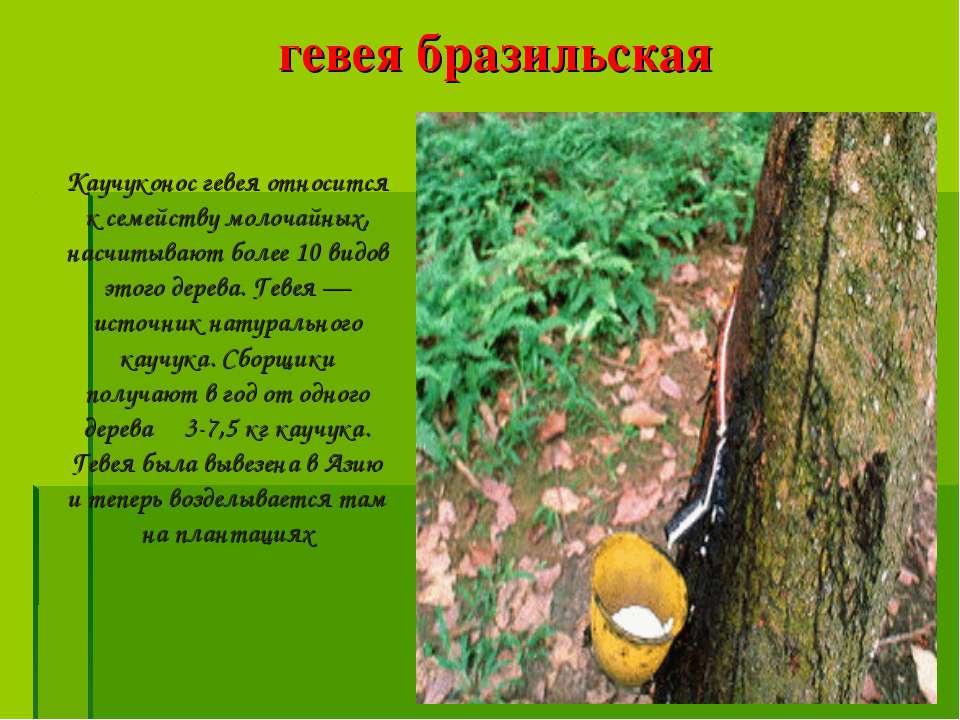 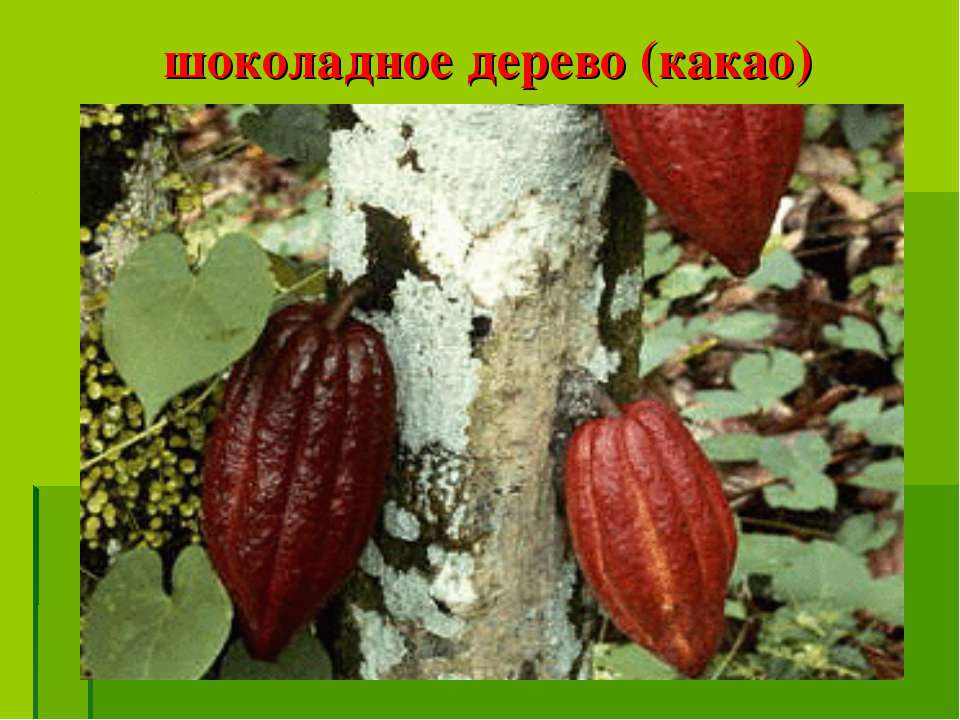 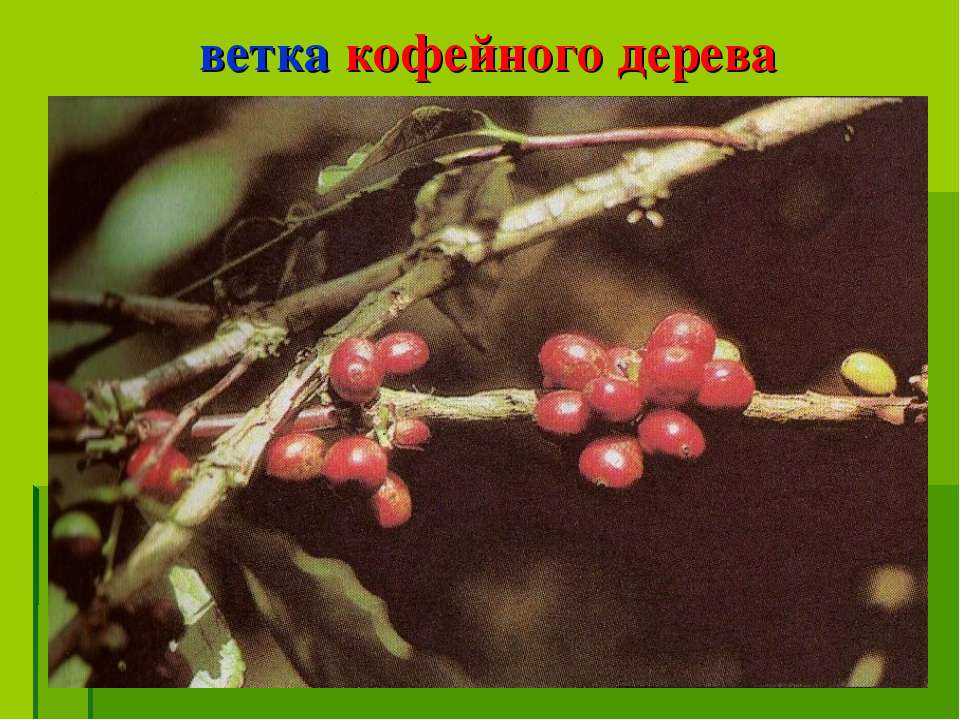 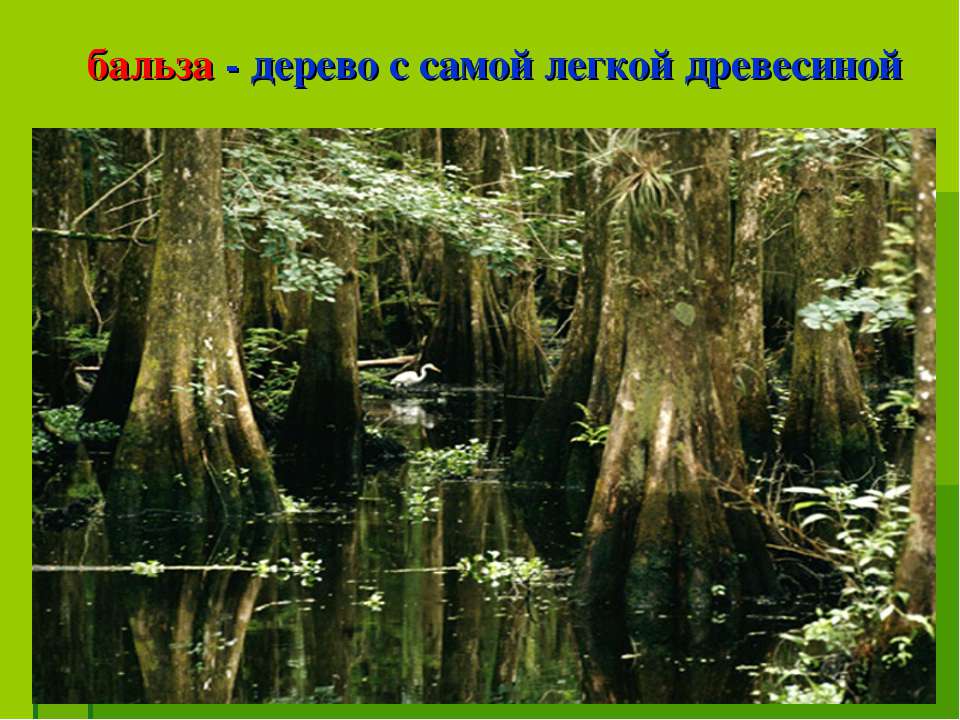 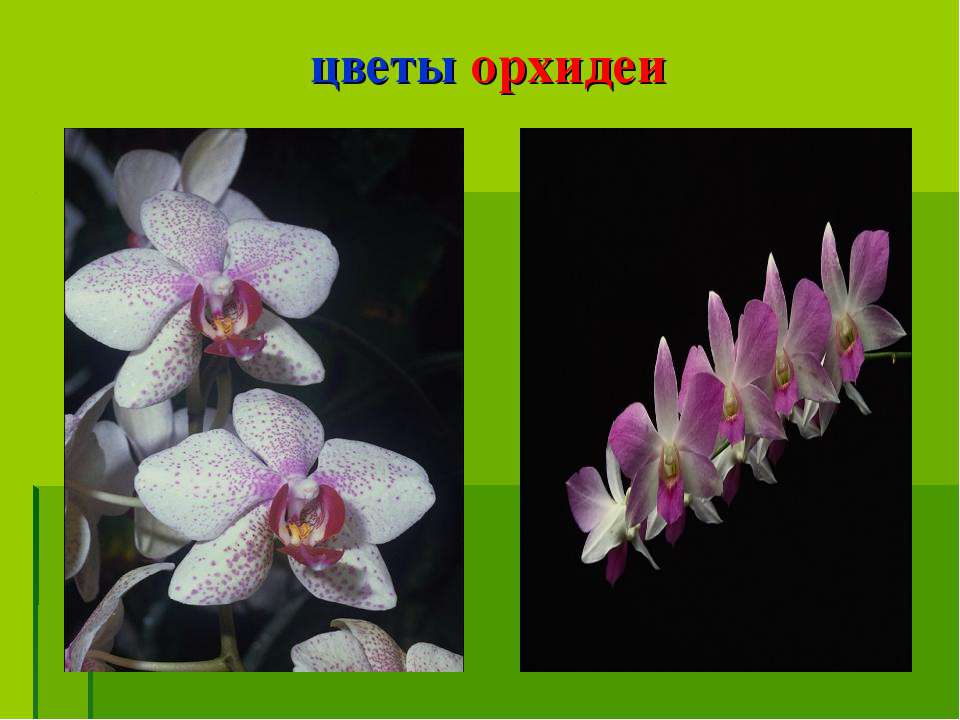 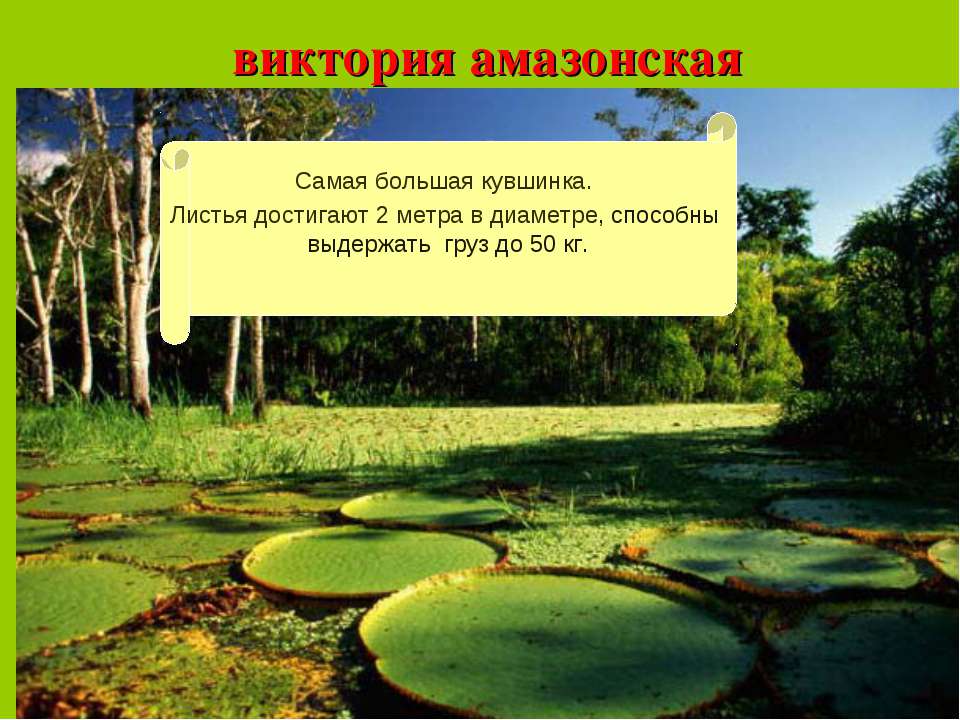 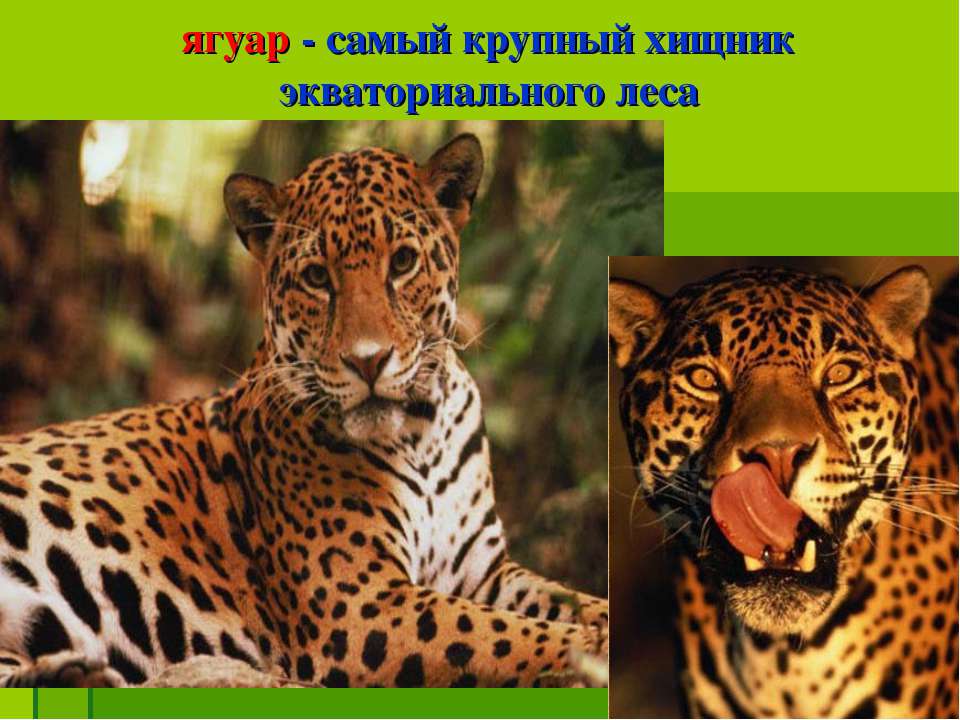 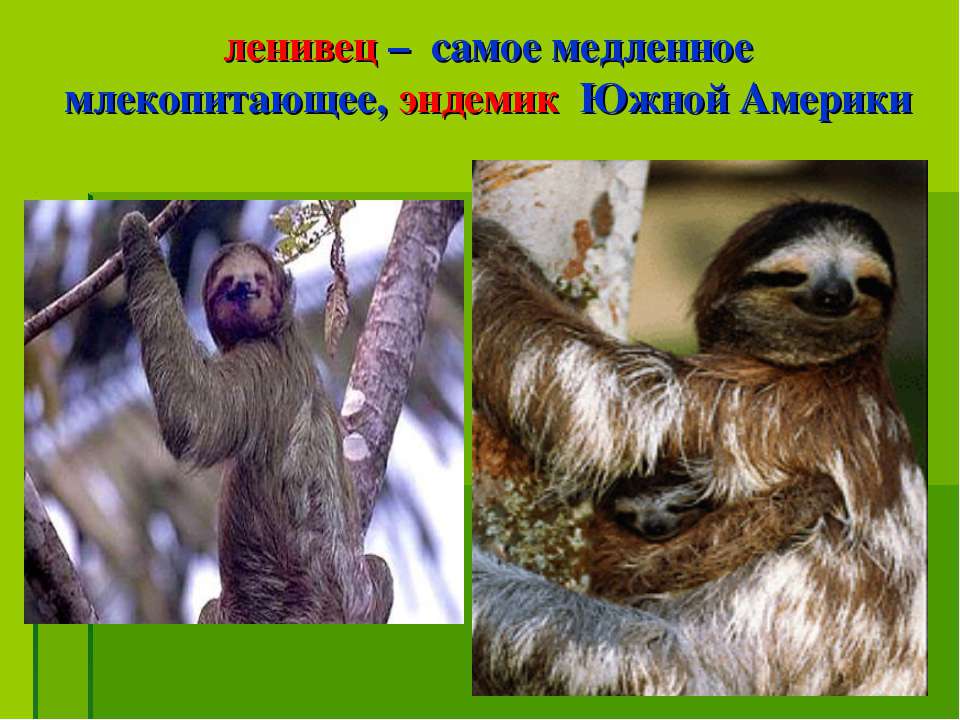 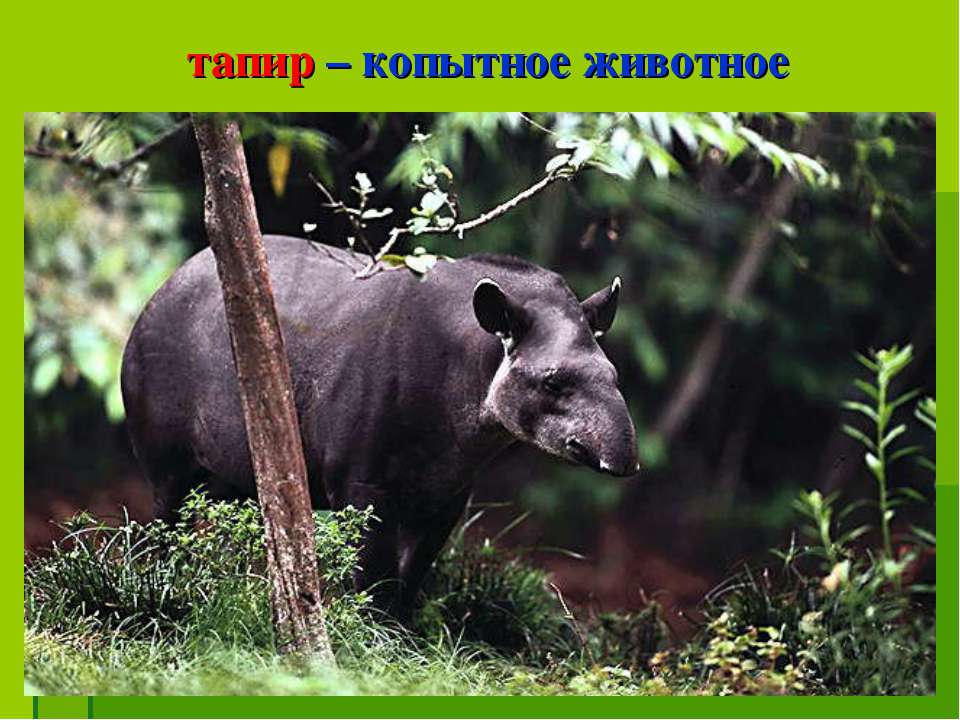 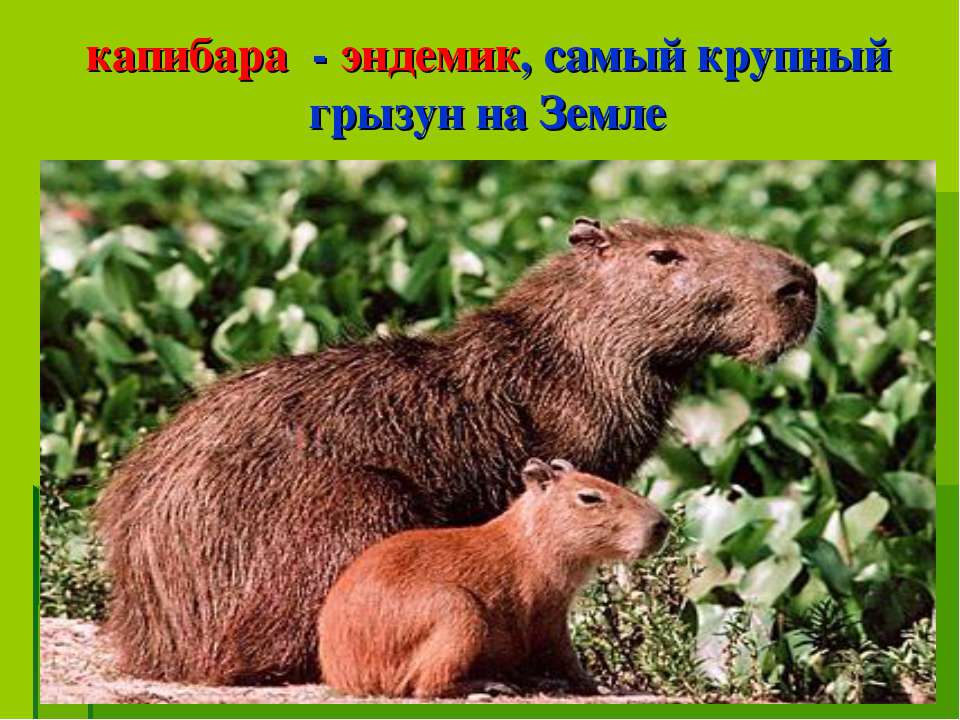 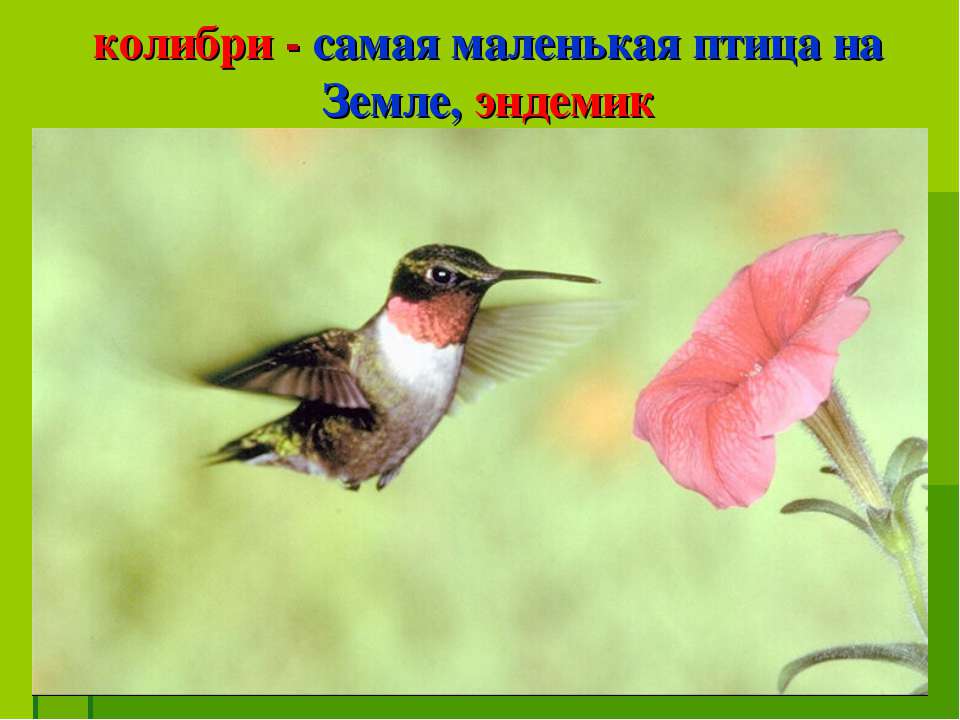 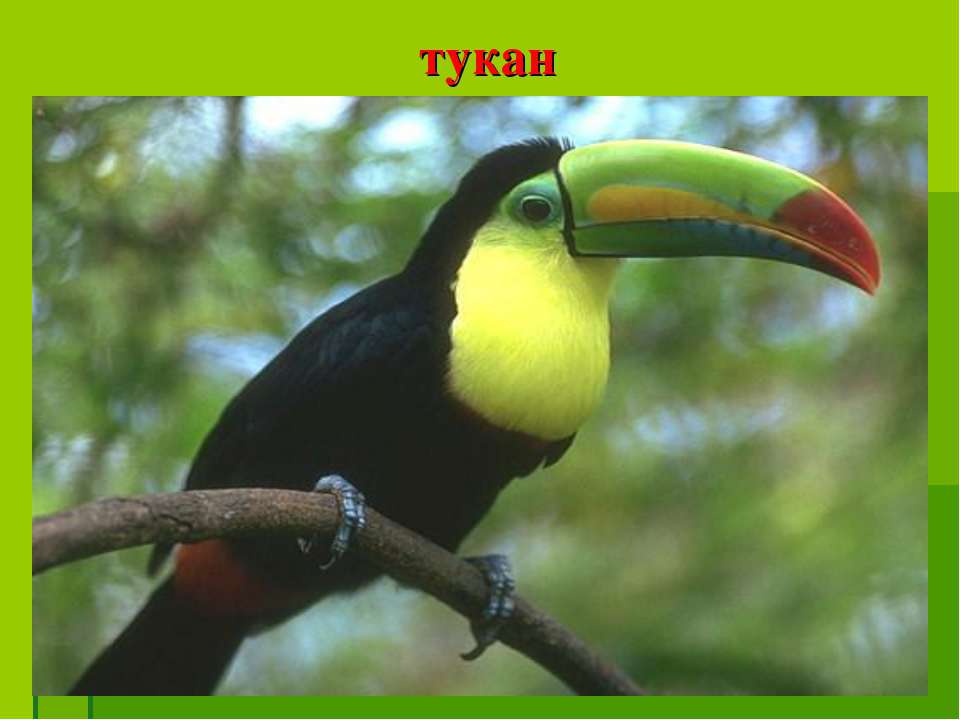 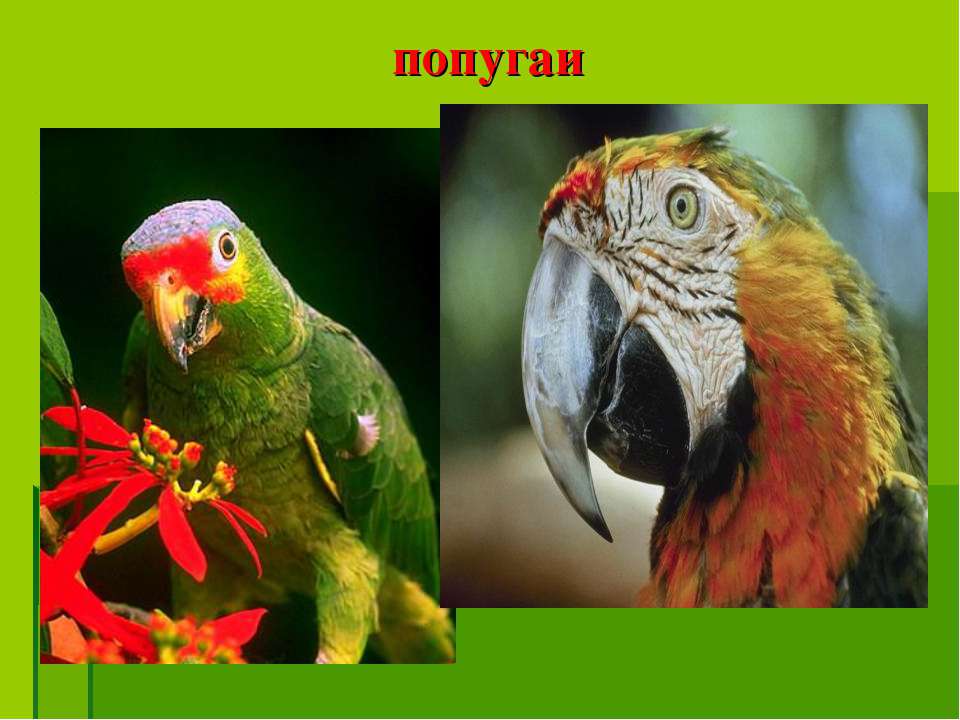 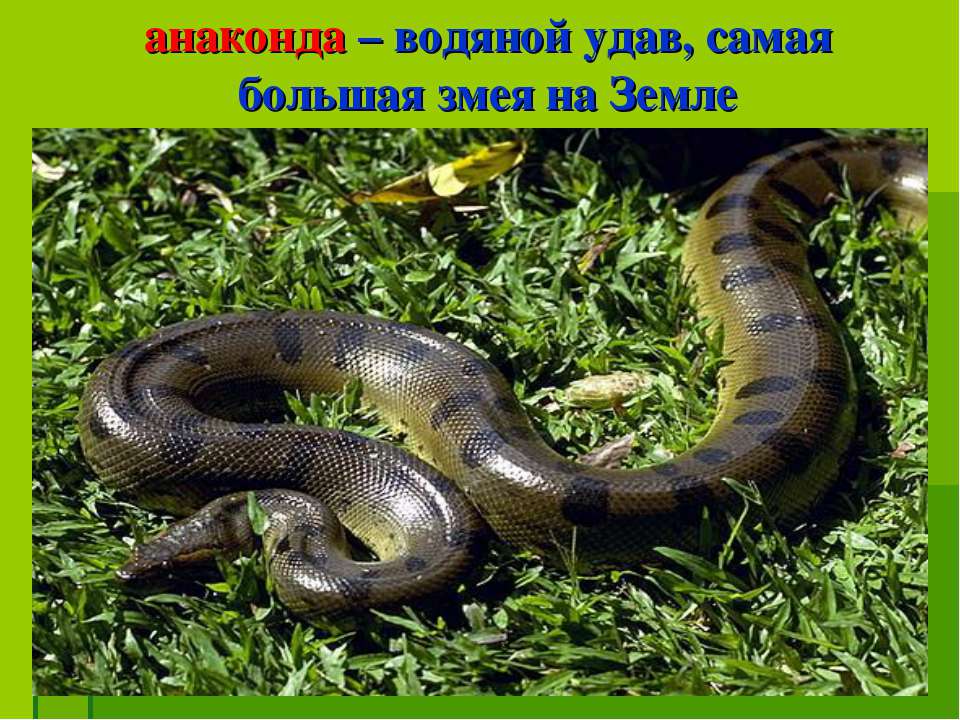 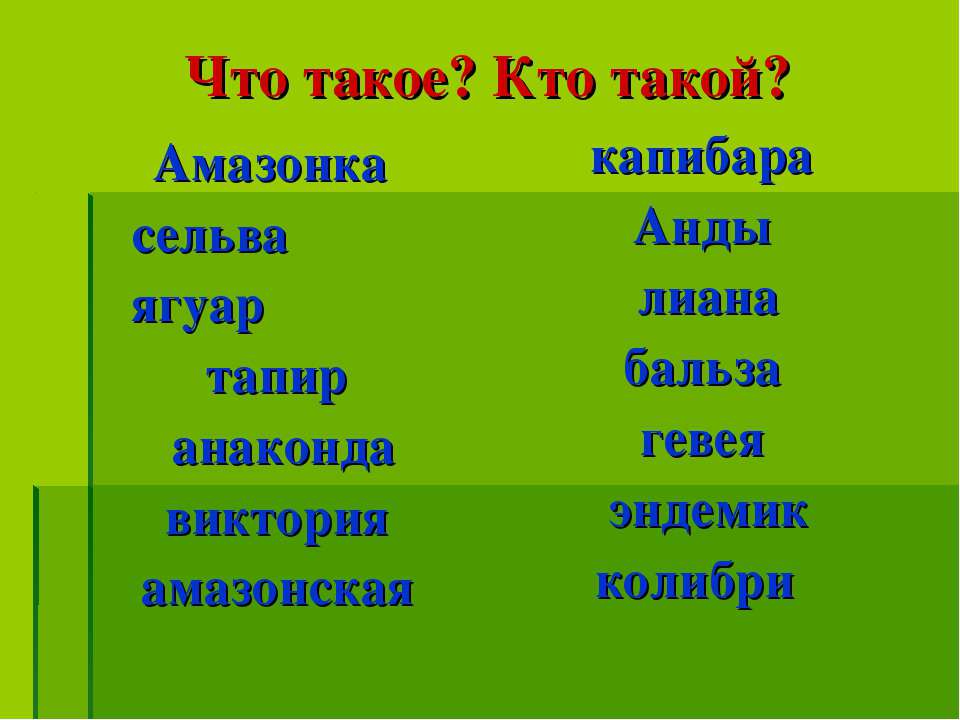 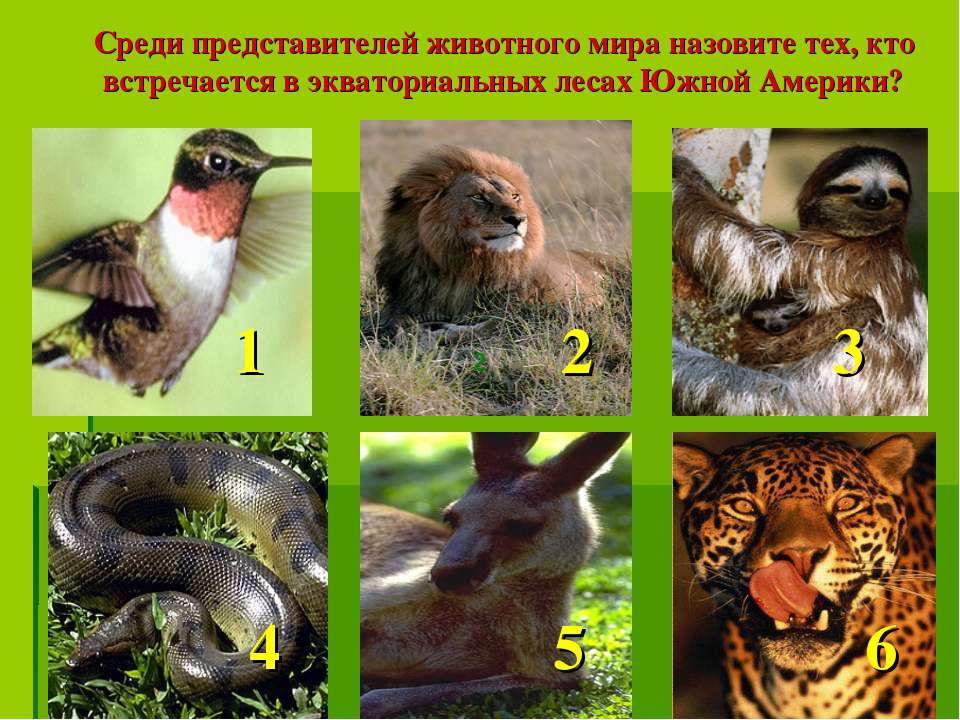 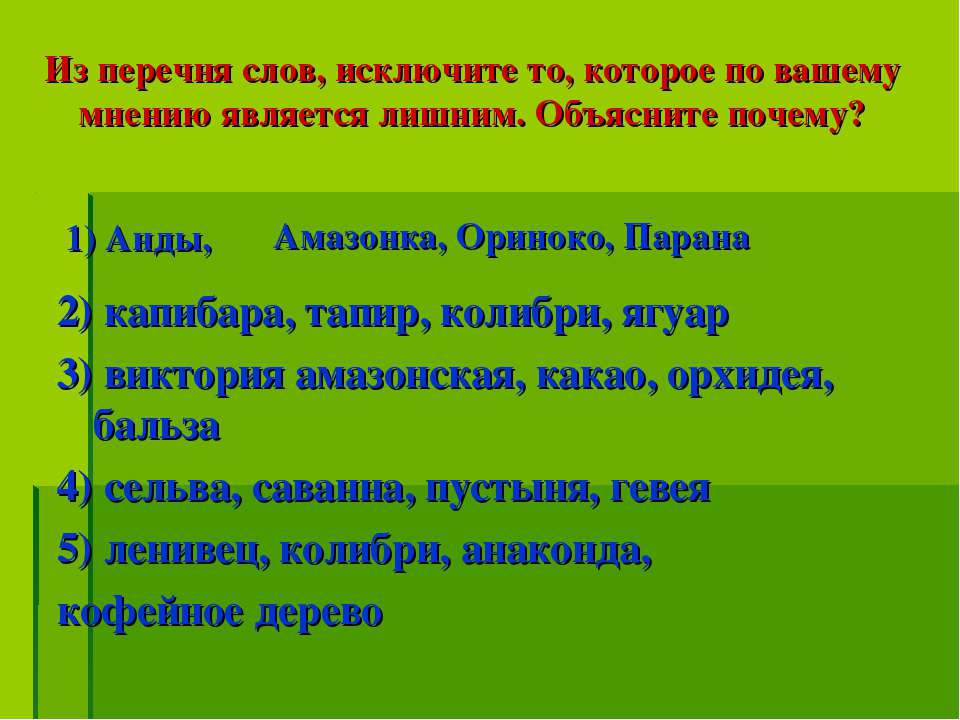 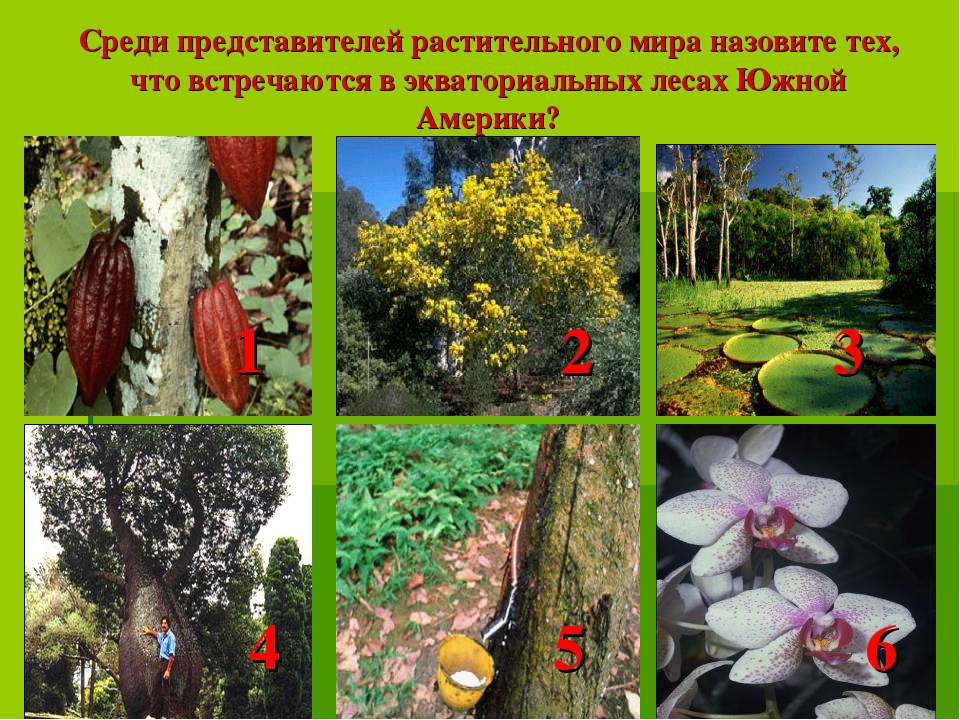 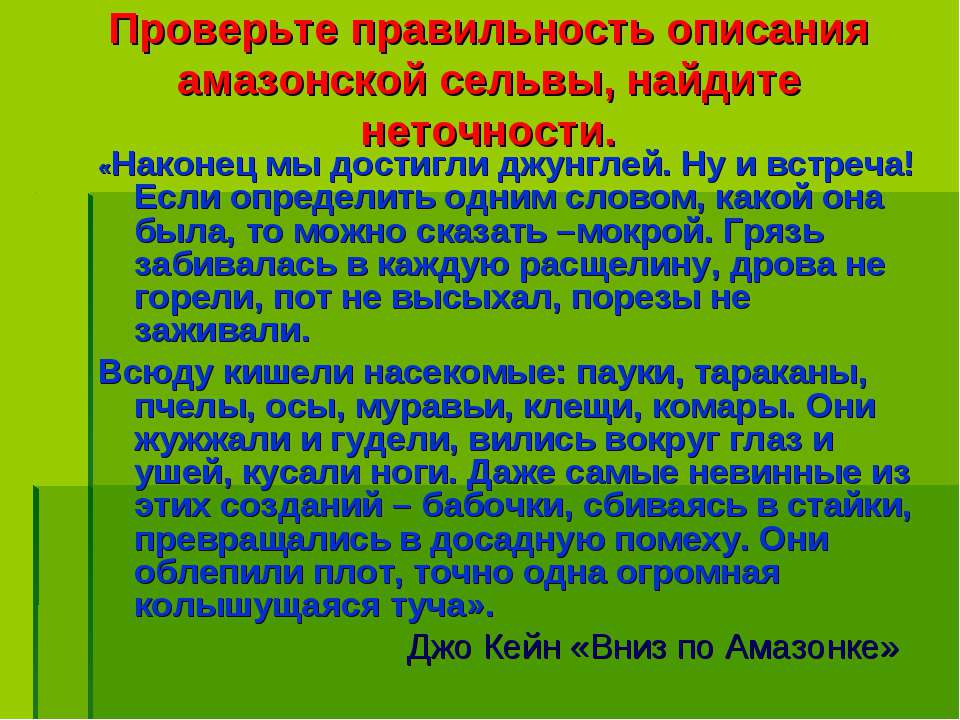 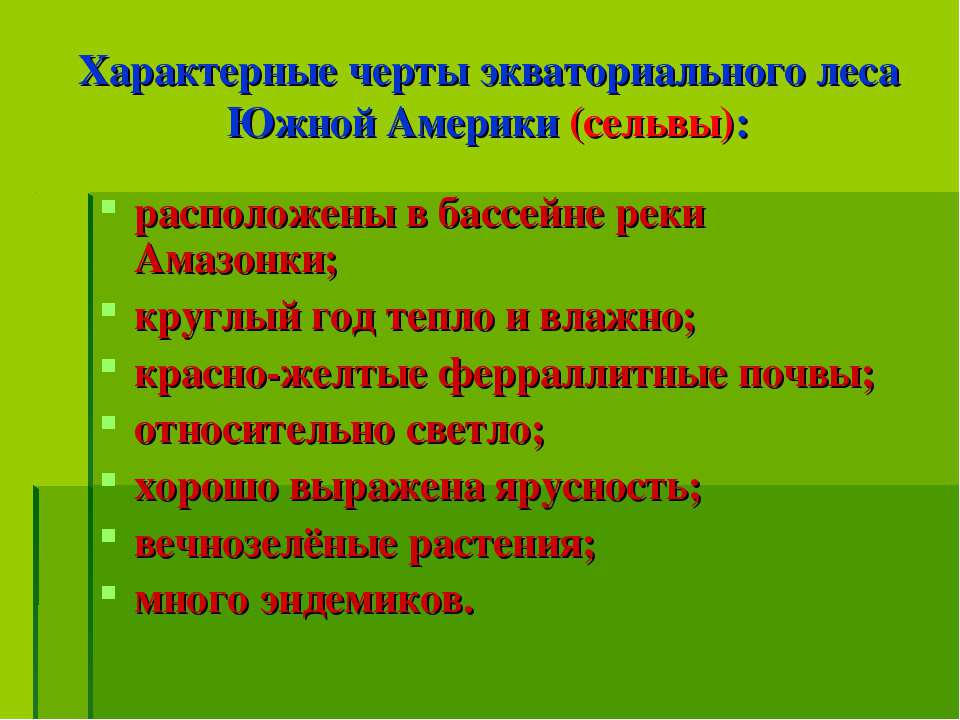 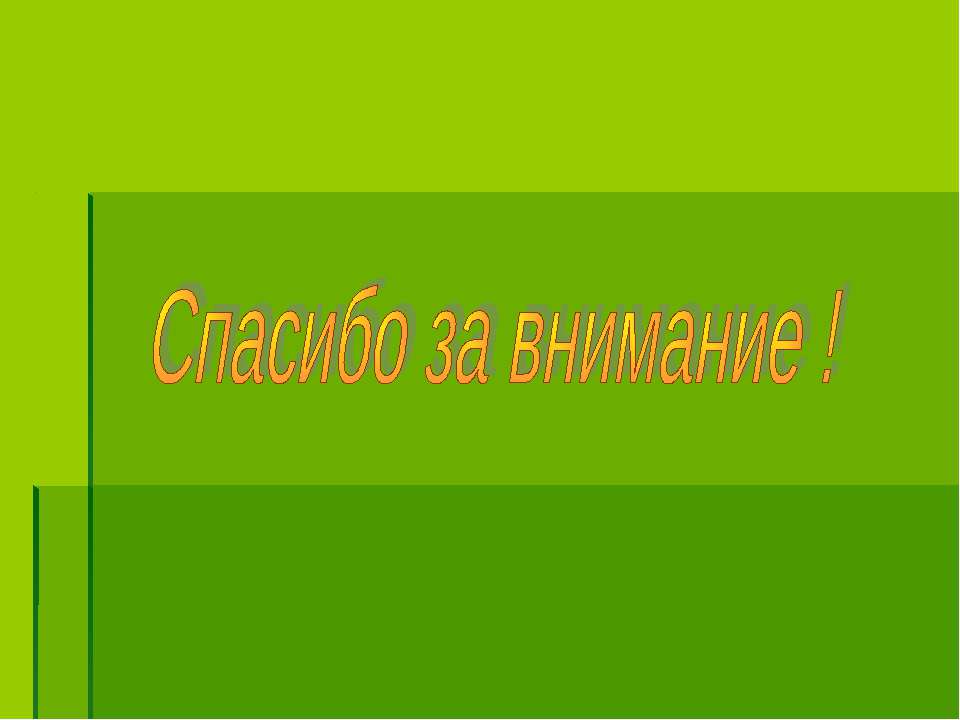